Instability in Neutrino-Dominated Accretion Flows and Its Application to Gamma-Ray Bursts
Ref. NK & Masada 2019, ApJ, 881, 138 (arXiv:1902.08624)

Masada, NK, Sano & Shibata 2007; NK & Mineshige 2007; NK & Kohri 2012; NK, Piran & Krolik 2013; NK, Mineshige & Piran 2013; Liu, Gu, NK & Li 2015; Kimura, Mineshige & NK 2015
Norita Kawanaka  (Kyoto University)
Youhei Masada (Aichi University of Education)
Multi-Messenger Astrophysics in the Gravitational Wave Era 24/10/2019
Central Engine of Gamma-ray Bursts
most likely：a massive accretion disk around a stellar-mass black hole
the outcome of the collapse of a massive star or a merger of compact objects
Accretion rate >~ 0.01Msun s-1
       >~ 1012 × Eddington
Photons are trapped in the accretion flow (Advection-Dominated Accretion Flow; ADAF).
When       is large enough, neutrino emission becomes efficient.
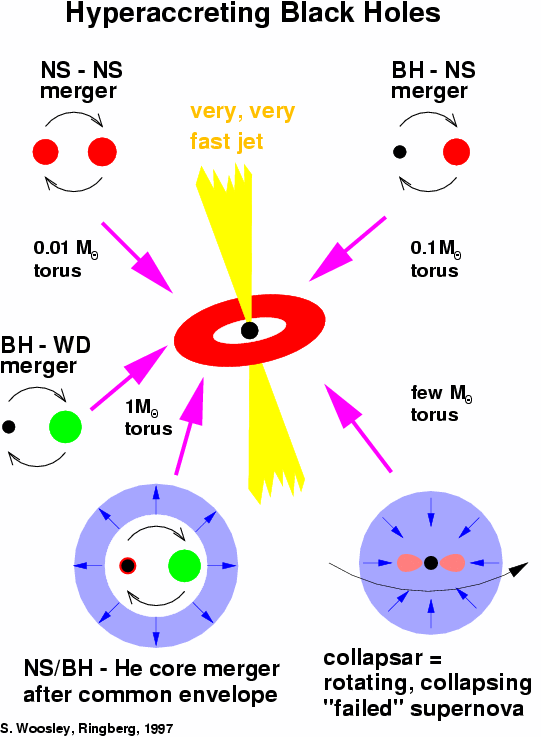 Neutrino-Dominated Accretion Flow (NDAF)
cools via neutrino emission 
appears above ~0.01Msun s-1; r ~ 109-11 g cm-3, T ~ 1010-11 K
URCA processes (e- + p  n + ne / e+ + n  p +     ) are dominant

Analytical studies
Popham+ 99; Narayan+ 01; Kohri & Mineshige 02, Di Matteo+ 03; Kohri+ 05; Chen & Beloborodov 07; NK & Mineshige 07; Masada, NK+07; Liu+ 07; NK & Kohri 12; NK, Piran & Krolik 13; NK, Mineshige & Piran 13; Liu, Gu, NK & Liu 15; Kimura, Mineshige & NK 15 etc.
Simulation studies
Lee & Ramirez-Ruiz 02; Lee+ 03; Setiawan+ 04; Shibata+07; Metzger+ 08; Sekiguchi & Shibata 11; Siegel & Metzger 17; Kyutoku+ 18 etc.
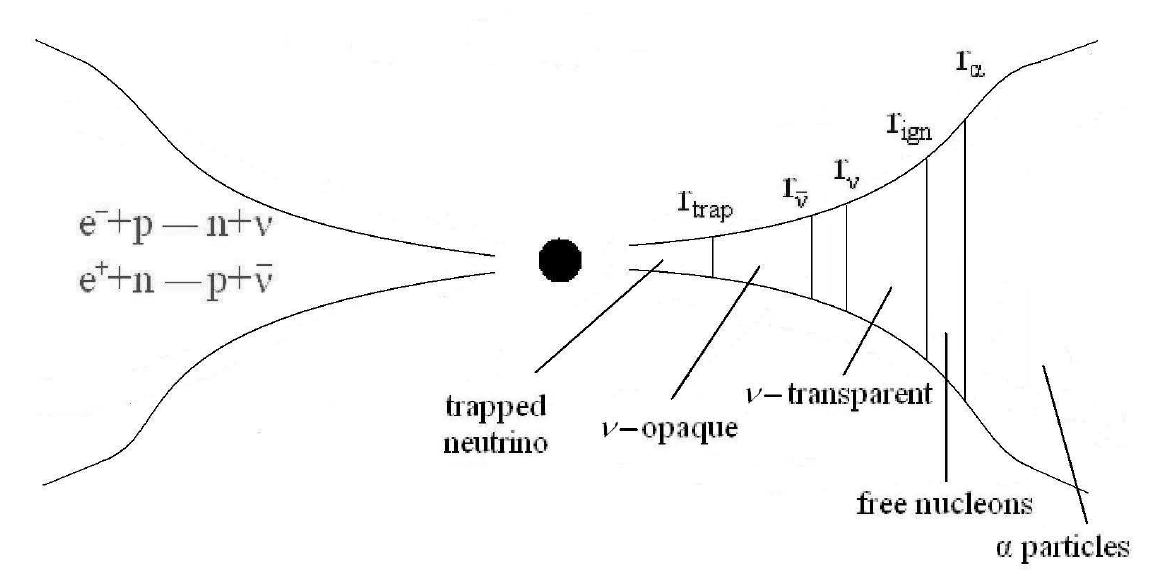 Chen & Beloborodov 2007
Problems to be solved
Jet launching mechanism
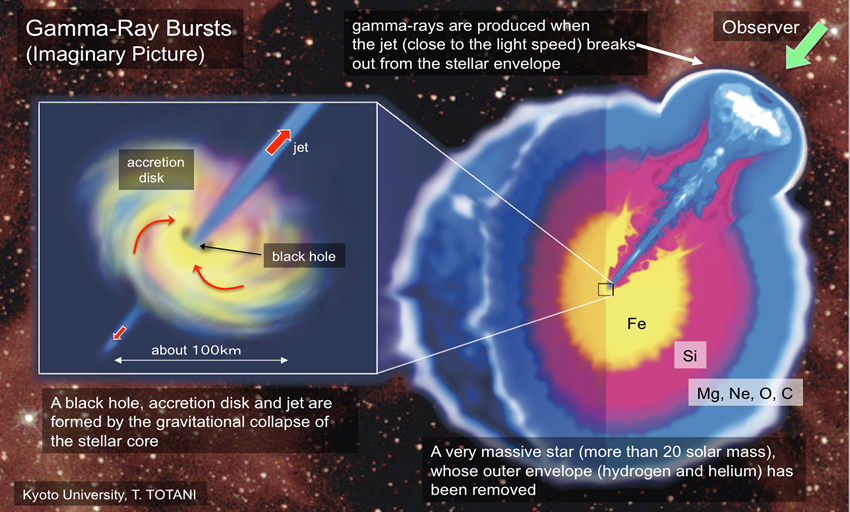 Neutrino pair annihilation?
     (Eichler+89; Asano & Fukuyama 00, 01; Birkl+ 07; Zalamea & Beloborodov 11 etc.)
Magnetic field-driven?
     (Blandford & Znajek 1977; Barkov & Komissarov 2008; NK et al. 2013 etc.)
Origin of short-term variability  This talk
internal shock, magnetic reconnection, etc.
… a jet ejected from the NDAF should be spatially inhomogeneous
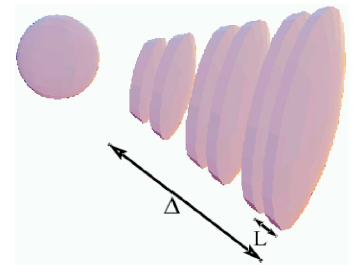 What mechanism makes a highly variable jet?
Origin of short-term variability in GRBs?
The disk instability may drive the intermittent mass accretion
    inhomogeneous jet?
often discussed in the context of X-ray binaries (Lightman & Eardley 74; Shibazaki & Hōshi 75; Shakura & Sunyaev 76; Piran 78)
Some instabilities of NDAFs have been found
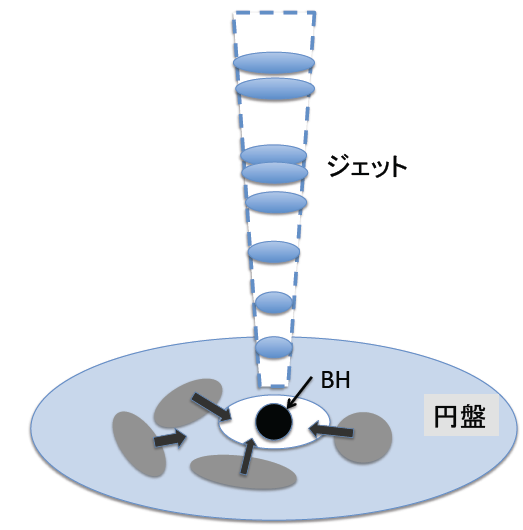 jet
disk
thermal instability: Janiuk+07
viscous instability: Masada, NK +07; NK & Kohri 12; NK+ 13b; Kimura, Mineshige & NK 15
Most of these works are based on the a-viscosity model
Q. Is the a-viscosity parameter always constant in an NDAF?
A. No!
Origin of shear viscosity in an accretion disk
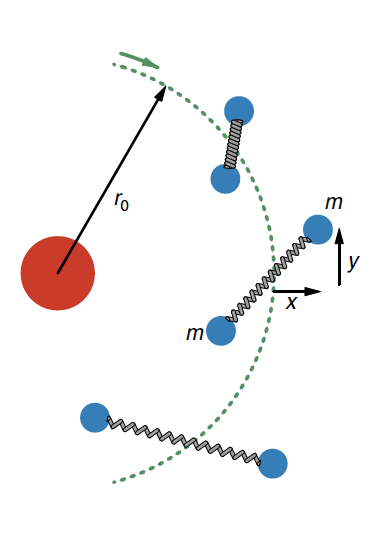 … turbulence driven by MagnetoRotational Instability (MRI; Velikhov 1959; Chandrasekhar 1960; Balbus & Hawley 1991)
Necessary condition: W decreases as the distance from the rotation center increases
unstable no matter how weak the magnetic field is
fastest growing mode: l ~ vA/W
Growth timescale ~ W-1
Hung et al. 2019, Nature
turbulent viscosity
... nturb ~ vt l 
(vt: turbulent velocity,
l: turbulence scale)
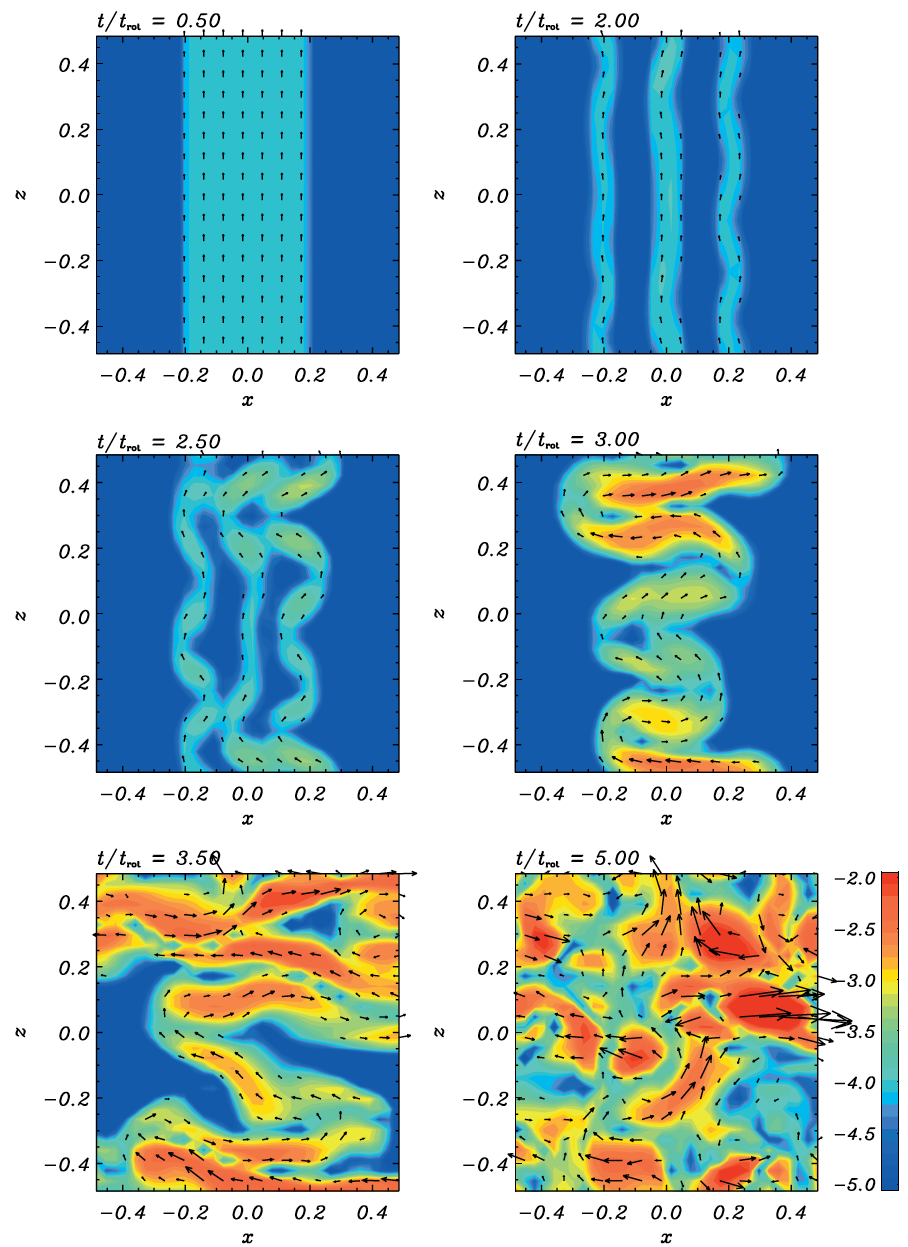 N.B. In the a prescription,
        n ~ acsH   with a<~1
         (cs: sound speed,
          H: disk scale height)
∴ If the growth of MRI is boosted (suppressed), a becomes larger (smaller).
Sano et al. 2004
Magnetic Prandtl number effect
Recent MHD simulations show that Pm could influence the saturated state of the MRI turbulence 
(Fromang et al. 2007; Lesur & Longaretti 2007; Simon & Hawley 2009 etc.)
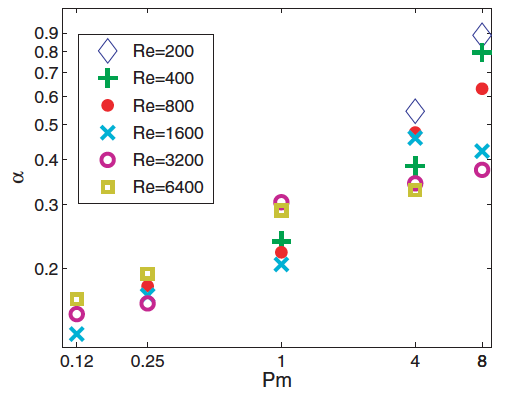 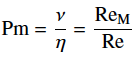 a
n: microscopic viscosity
h: resistivity
Lesur & Longaretti 07
What happen to an NDAF?
NK & Masada 2019
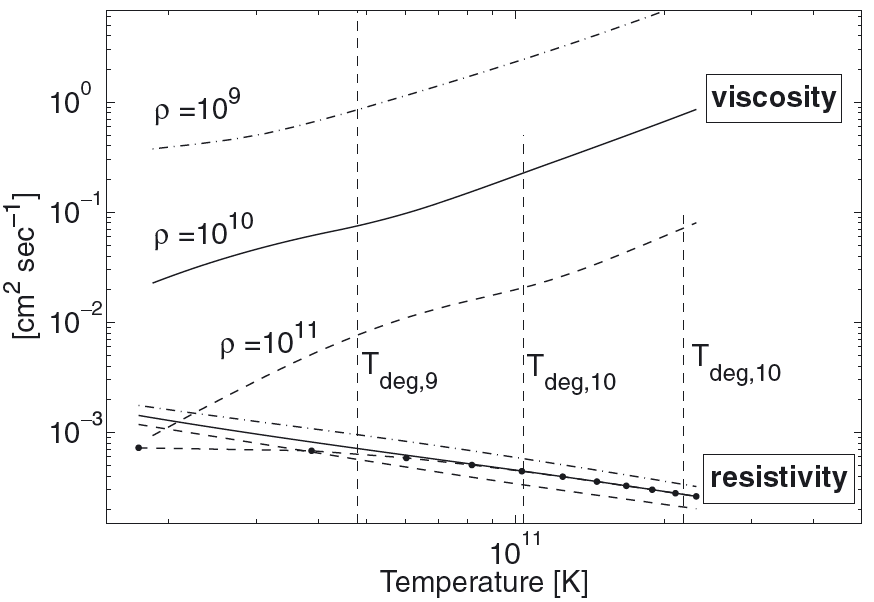 Cooling: neutrino

viscosity, resistivity: Coulomb scattering of relativistically degenerate electrons
Rossi et al. 2008
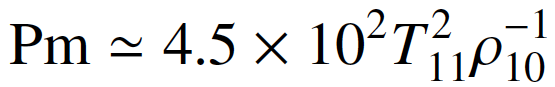 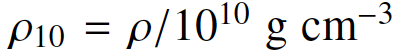 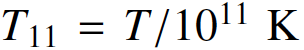 Fundamental Equations of an NDAF
mass conservation
ang. mom. conservation
a-viscosity prescription
energy balance
hydrostatic balance
EoS
Pm-dependence of a
 New!
One can evaluate the equilibrium solution for r, T, vR, H, pdisk, and a as functions of
Viscous Instability (Secular Instability)
: mass accretion rate
: surface density of a disk
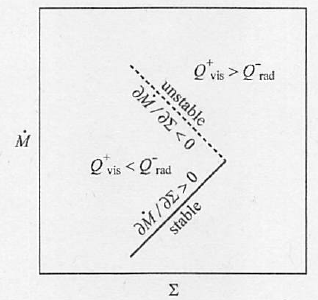 thermal equilibrium curve
unstable condition
∵　S(r) grows
 less inward mass accretion
 S(r) grows further
unstable, clump formation etc.
Kato, Fukue & Mineshige 2008 “Black-hole Accretion Disks – Towards a New Paradigm –”
Instability criterion in an NDAF
NK & Masada 2019
General condition for viscous instability:
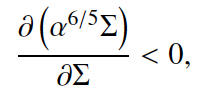 (1) Optically thin :
n cooling
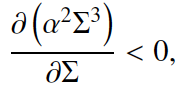 (2) Optically thick :
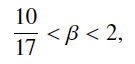 (1)
assuming a∝Pmb
With such b, an NDAF is always viscously unstable!
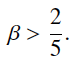 (2)
1-d simulation of an NDAF
NK & Masada 2019
Equation for the surface density
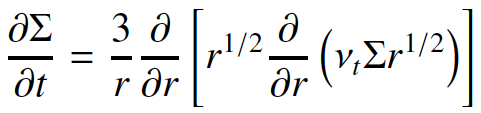 S(r,t)   : surface density
n = acsH : kinetic viscosity
Energy conservation
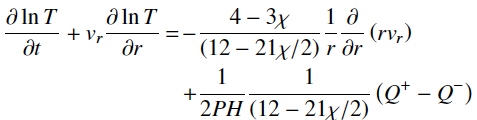 c = pgas/p
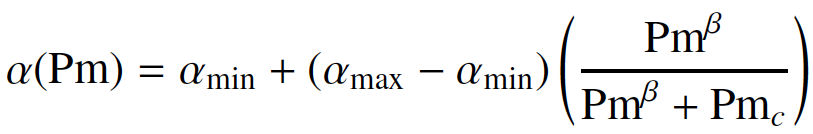 Assumption:
amin=10-4, amax=0.1, Pmc=10
What occurs in a viscously unstable disk
viscously unstable
mass accumulation
gravitationally unstable
non-axisymmetric patterns
intense mass accretion
lower surface density
mass accumulation again
…
BH
viscously unstable: small a
episodic accretion
effective viscosity due to gravitational instability: agrav
… determined by Toomre’s Q parameter (Zhu et al. 2010 etc.)
BH
gravitationally unstable: agrav
[Speaker Notes: redistribution of the matter through the secularly unstable region]
Results
Time evolutions of disk properties
NK & Masada 2019
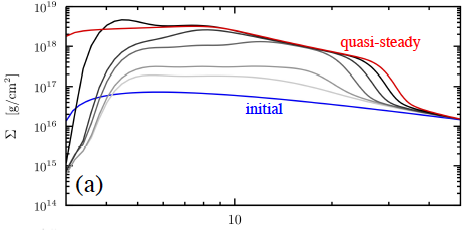 initial state: steady solution with a constant a



neutrino cooling
 Turbulent viscosity due to MRI is suppressed
Infalling matter is accumulated
The disk becomes gravitationally unstable
surface density
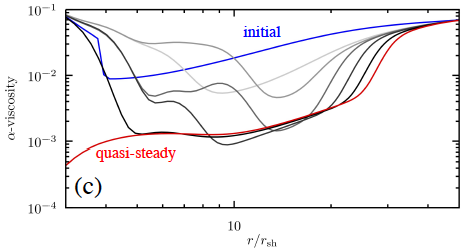 a due to MRI
[Speaker Notes: t ~ 4 sec (just before the initial spike)]
Toomre’s Q
NK & Masada 2019
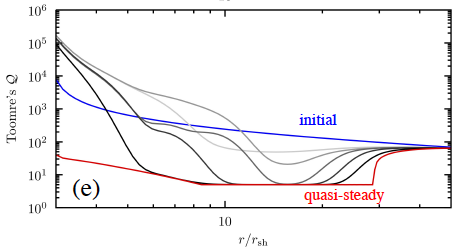 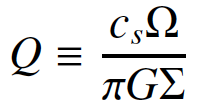 When Q < Qcrit=5, the disk becomes gravitationally unstable
non-axisymmetric patterns
effective viscosity: agrav
Intense mass accretion
mass accretion variability
NK & Masada 2019
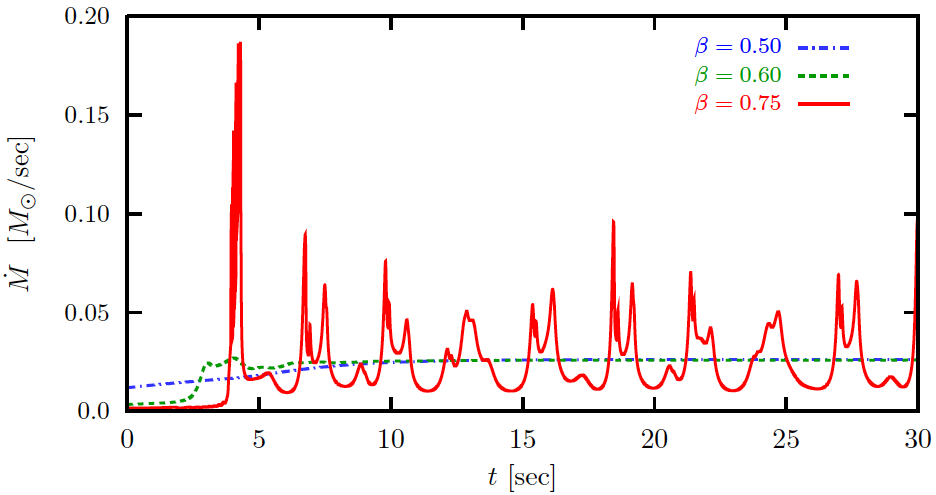 b<~ 0.60  stable accretion
b>~ 0.75  highly variable accretion
Accretion Rate, n luminosity, and agrav
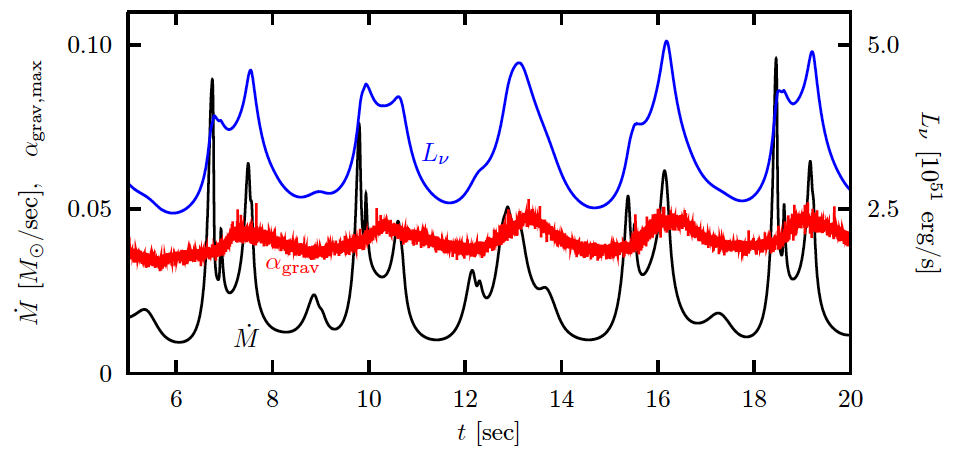 tcycle ~ 3 sec ( ⇔ tvis ~ rISCO2 /nturb(amin) )
shorter timescale variability (<~ 0.1-1 sec)
A GRB lightcurve contains two components with different timescales? (e.g.:Vetere et al. 2006)
[Speaker Notes: In addition to the longer period mass accretion cycle, we can find the shorter time-variability with a duration 􏰎<~0.1-1 sec in Mdot.

Mdot and L_nu changes following the modulation of alpha_grav]
What is the origin of the shorter timescale variability?
1. Shorter wavelength mode of the viscous instability
Growth timescale: tgrow,VI ~ tvis (l/r)2
 Perturbations with shorter wavelengths can grow within shorter timescale
2. Thermal instability
Growth timescale: tgrow,TI ~ 1/(aW) << tvis
When a disk is optically-thick with respect to neutrinos and viscously unstable, it is also thermally unstable.
Summary
Hyperaccretion flows as a central engine of GRBs
   Neutrino-Dominated Accretion Flow (NDAF)
Viscous instability: the origin of the short-term variability of GRBs?
a-parameter is not always constant in an NDAF.
An NDAF may become viscously unstable and mass accretion may be highly variable due to degenerate electrons’ viscosity/resistivity.
Our simulations show that the mass accretion in a viscously unstable NDAF would be intermittent, which may account for the short-term variability observed in the prompt emission of GRBs.
Backup slides
MRI in a n-thick NDAF?
Masada, NK, Sano & Shibata 2007
 innermost region may be neutrino-opaque
energy/momentum transport due to neutrino diffusion is effective
The growth of MRI would be suppressed
a would become locally smaller
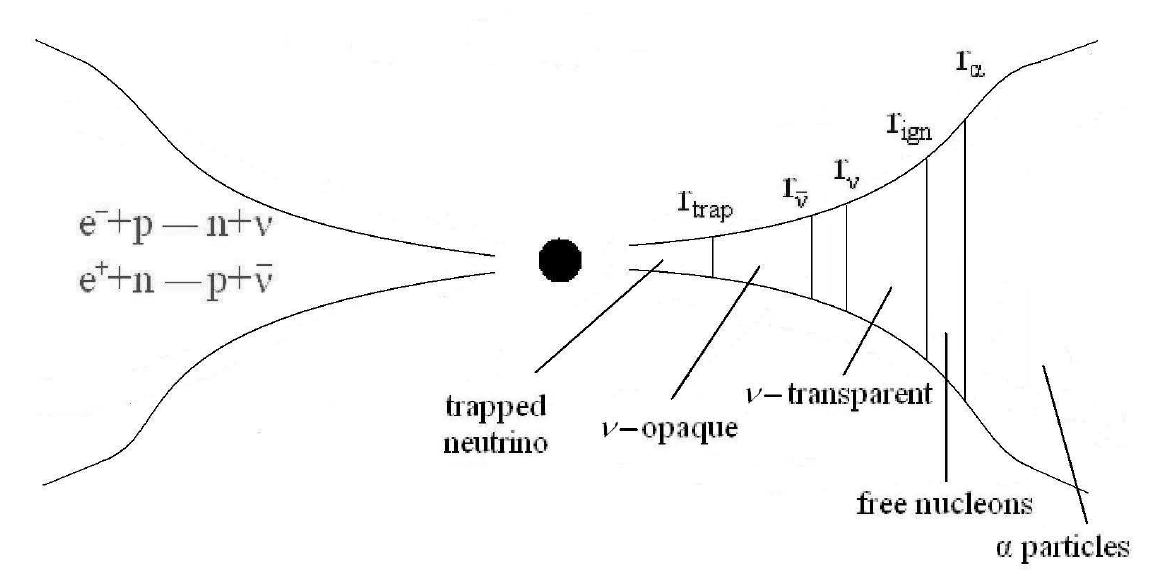 Dead Zone?
Fundamental Equations of an NDAF
mass conservation
ang. mom. conservation
nt: kinematic viscosity
a-viscosity prescription
energy balance
(Q -adv:advection, Q -n:neutrino)
hydrostatic balance
EoS
One can evaluate r, T, vR, H, and pdisk as functions of
Schematic picture
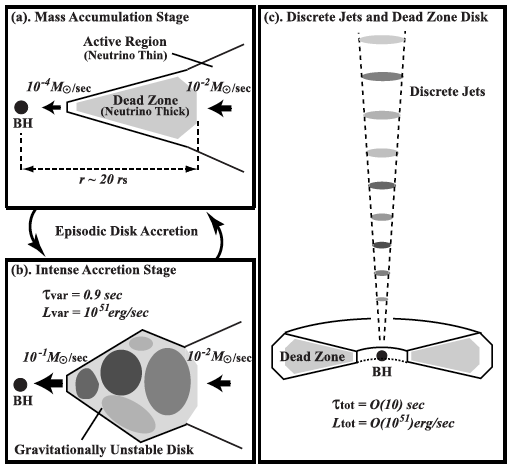 With decaying mass injection
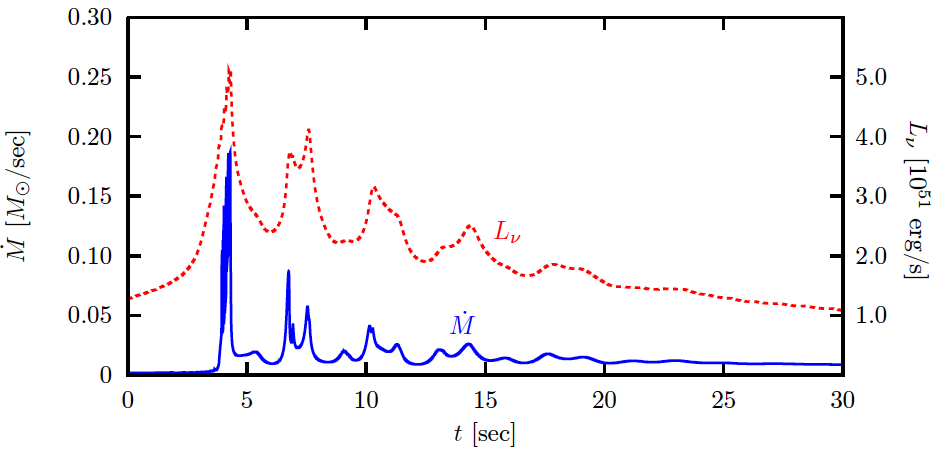 Mass injection rate ∝ t-5/3
Evolution paths on the Mdot-S and T-S planes
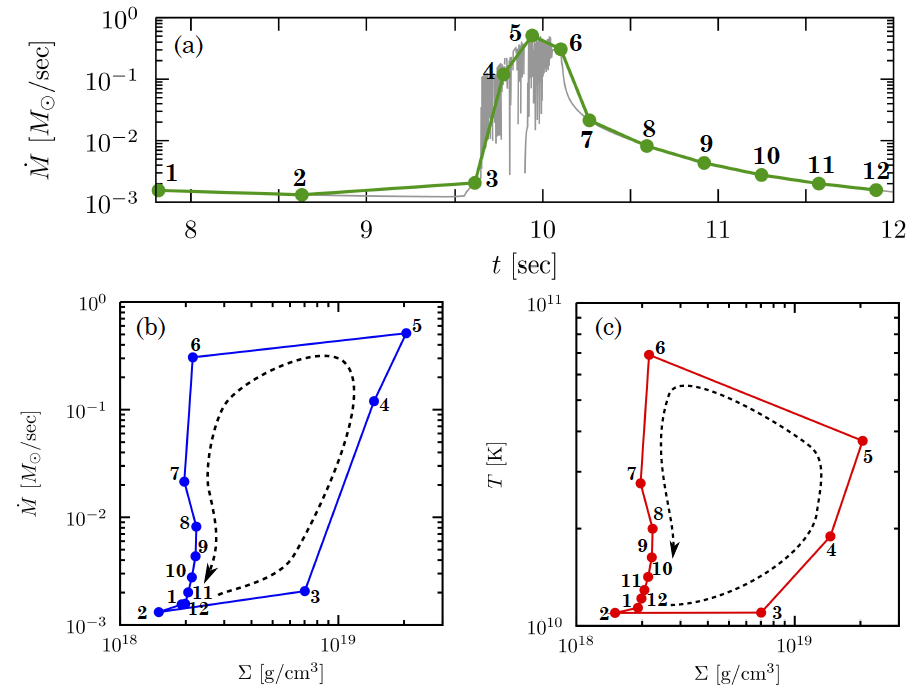 Limit cycle behavior?